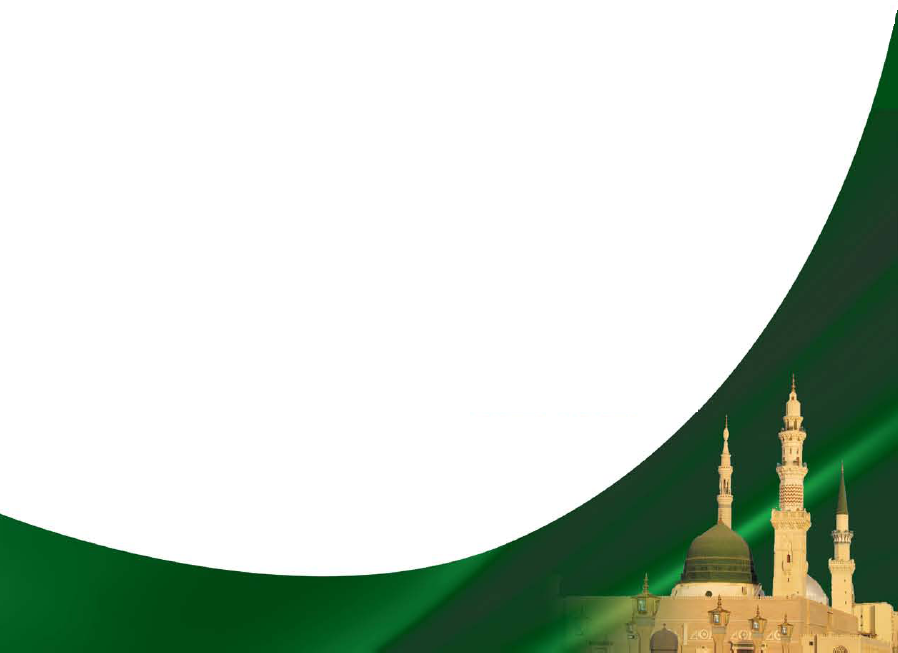 English Language Practicum (1)
Course Objectives
To enable you as an EFL teacher to: 
Develop and articulate instructional objectives adequately and clearly.

Create, construct, and prepare suitable and creative lesson plans.

Learn and practice successful classroom management techniques.

Enhance and promote EFL students’ interest and motivation to learn English.
Course Objectives
Become familiar with the various formats of language testing and how to properly and effectively construct and administer them.

Identify and adopt the characteristics of the successful EFL teacher.

Identifying strong and weak points facing student-teachers while practicing aspects of teaching at schools.
Course Description
Roles of EFL student-teachers: strategies and characteristics of successful language teachers.

Guidelines of articulating instructional aims and objectives.

Application of methods, techniques, activities, and drills of teaching listening, speaking, reading, writing, grammar, vocabulary, spelling, and handwriting.
Course Description
Techniques of successful classroom management: causes and remedies of discipline problems; teacher position and movement; and teacher student interaction.

Guidelines of lesson evaluation.

“Good language learner” strategies and characteristics and its utilization to promote EFL students’ interest and motivation.
Course Description
Development, preparation, and application of testing procedures, techniques, and activities

Significance, application, and integration of error analysis in teaching methods, material, and correction techniques, while teaching the various language skills.

Discussions around everyday problems that face student-teachers during their practicum to explore possible solutions and remedies.
Distribution plan of Practicum 1 (16-week program)
Week (1-2): 
Learn about the school culture by carefully observing, taking notes, and asking questions:
How students behave before, during, between and after classes.
What are various ways teachers structure their classrooms?
How are the rooms arranged?
What is the school schedule?
When are staff meetings?
What extracurricular activities are offered?
What duties do teachers have?
What is the curriculum and grade level?
What materials are available in the school?
Distribution plan of Practicum 1 (16-week program)
Week (1-2):
Observe teachers at all levels (1st, 2nd, & 3rd):
Discuss lessons with cooperating teacher;
Learn how lessons are related to curriculum and how the teacher decides what to focus on in the lesson;
Learn how to use audiovisual aids;
Become more familiar with outside resources and where to find it;
Observe time frame of the lessons and classroom management strategies;
Prepare ideas and materials for what you will teach.
Write lesson plans and discuss ideas with your cooperating teacher, supervisor, and other colleagues;
Attend all duties and learn about your role and legal responsibilities;
Distribution plan of Practicum 1 (16-week program)
Weeks (3 to 16):
Write reflective articles on your observations of different teachers teaching different language areas. 
Demonstrate good teaching skills in micro teaching sessions.
Course materials
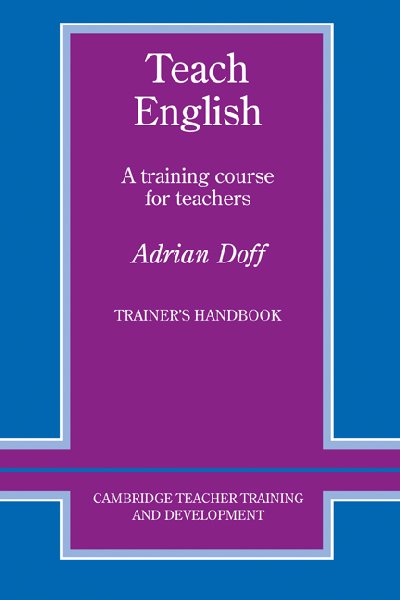 Powerpoint presentations 
Sample teaching videos 
Adrian Doff. Teach English workbook..
Course organization
Final test: 40 % 
Writing reports (at least 5 reports = 50 %)
Attendance and participations = 10 % 
School mark: ?
Course contact details:
Powerpoint presentations will be sent by email to an email group. 
Assignments and reports should be sent to 
practicumone@yahoo.com